Warm-up
Discuss with your group:
What are factors of production?
What are the four types of factors of production?
Come up with an example of each.

As a group, write a sentence of exactly  22 words that includes the following terms: Factors of Production, Scarcity, Choice, Opportunity Cost
Scarcity, Choice Opportunity Cost
Scarcity
Scarcity – when something is both desired and in limited supply.
Choice
Because of scarcity, society must choose how to use its limited resources.
Choice
BASIC ECONOMIC QUESTIONS
What to produce?
How to produce it?
Who to produce it for?
Opportunity Cost
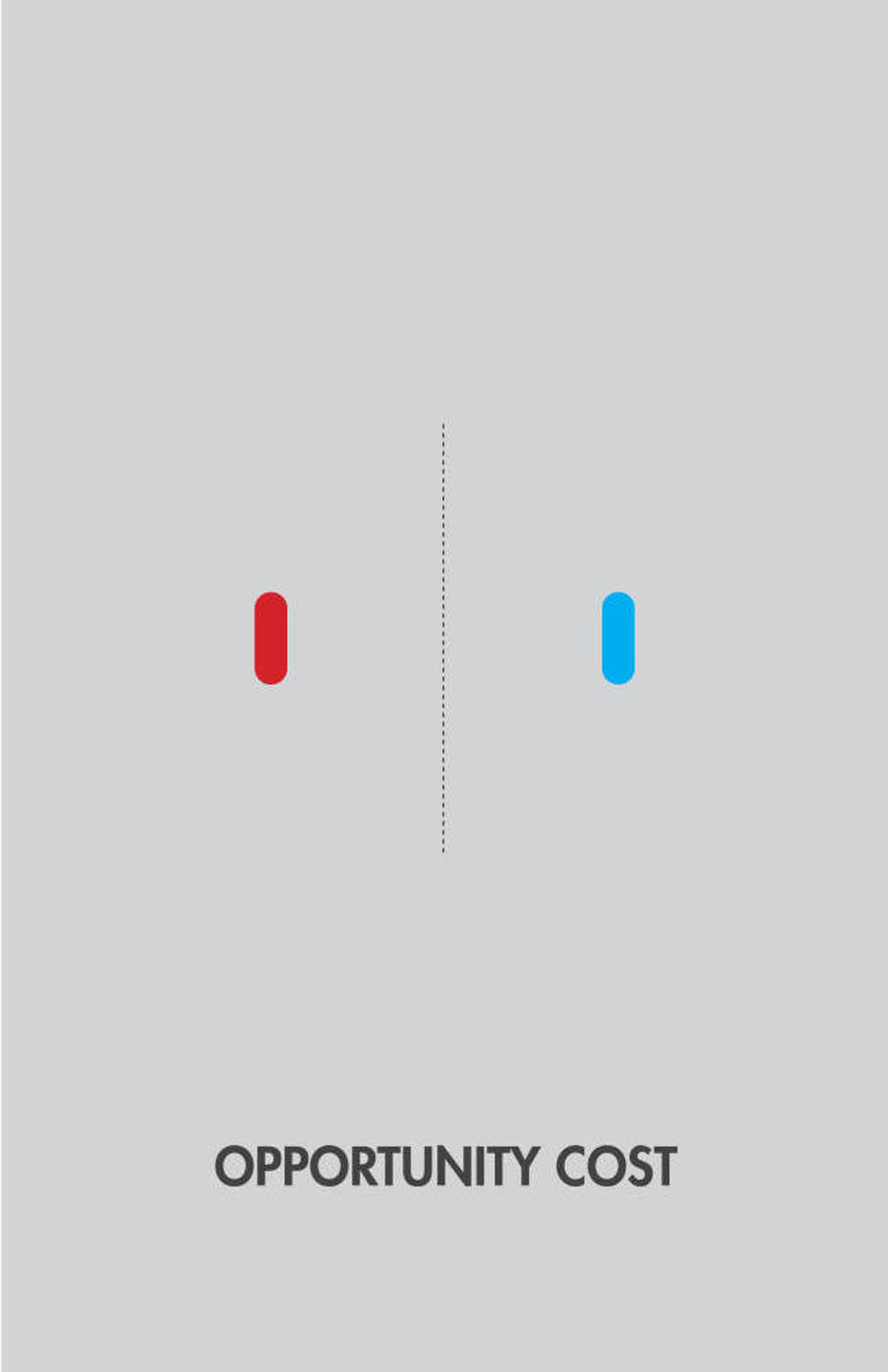 Economists know that resources have many different uses.
When we make an economic choice, we always give up an alternative.
Opportunity Cost
Opportunity cost = the value of the next best alternative that must be given up to obtain something.
Complete the front and back of first page of the practice sheet
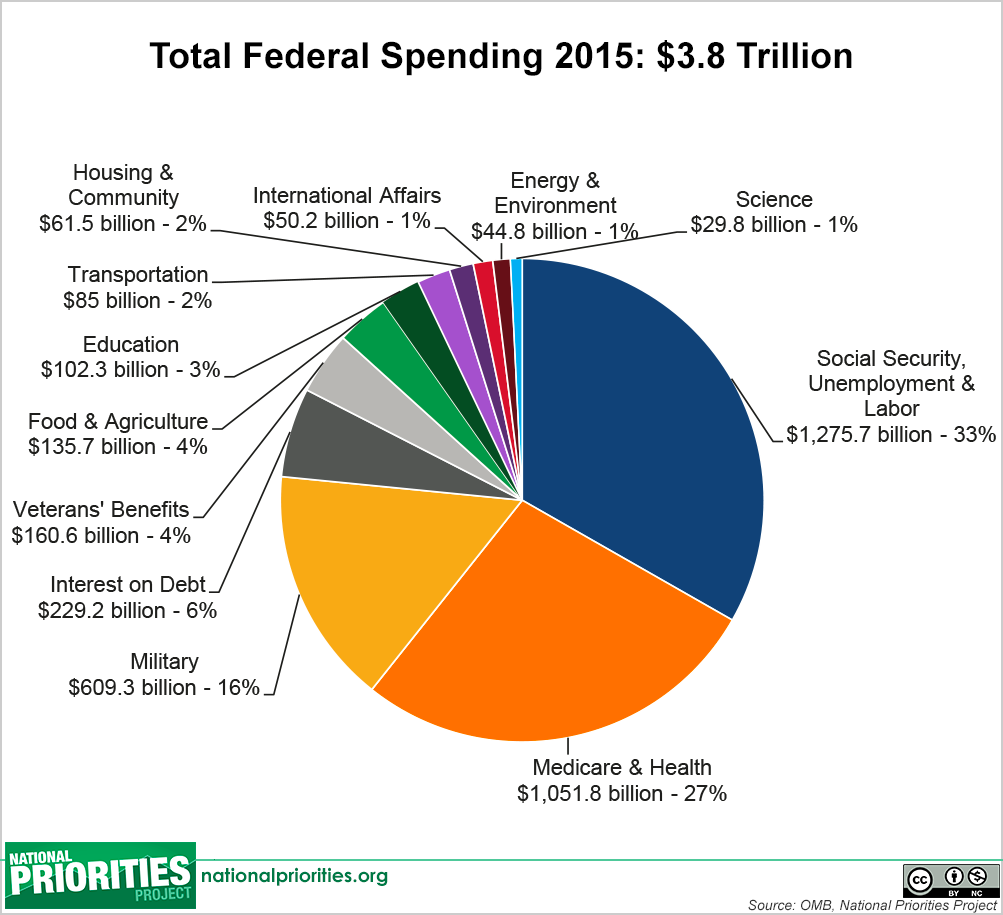 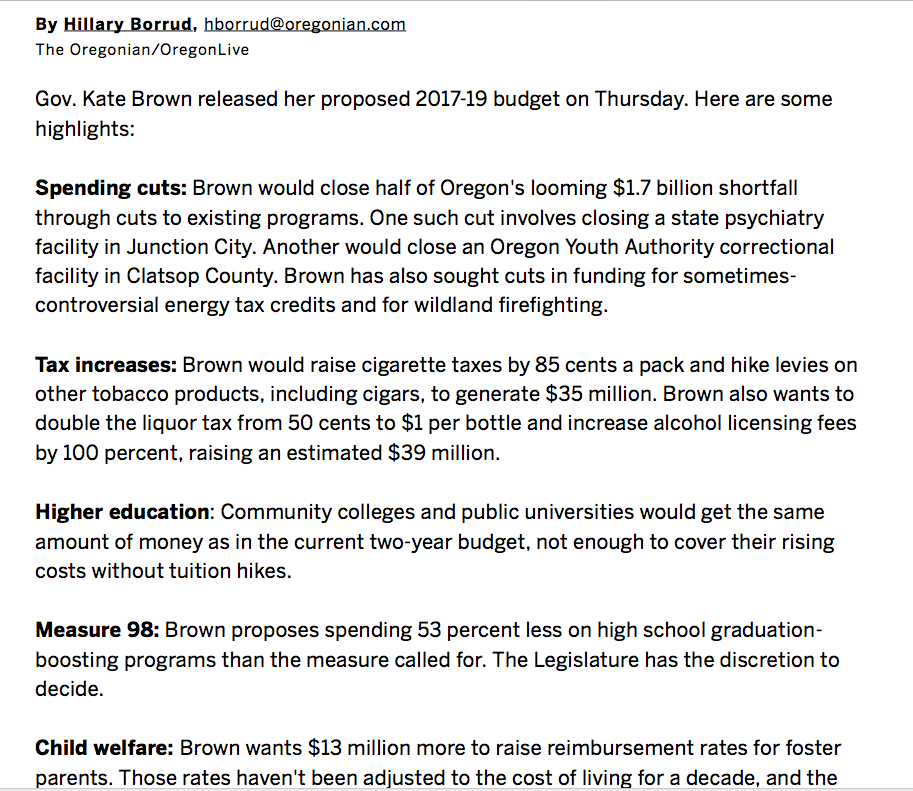 What’s the Point?
Economics studies how these choices are made and is a tool for helping people decide if society is making the right choices
Production Possibilities Curve (PPC)
Production Possibilities Curve (PPC)
Represents all combinations of the maximum amounts of two goods that can be produced by an economy
All the points on the curve are known as production possibilities
Production Possibilities
Choice
BASIC ECONOMIC QUESTIONS
What to produce?
How to produce it?
Who to produce it for?
Command Economy
An economy in which production is determined centrally by a government.
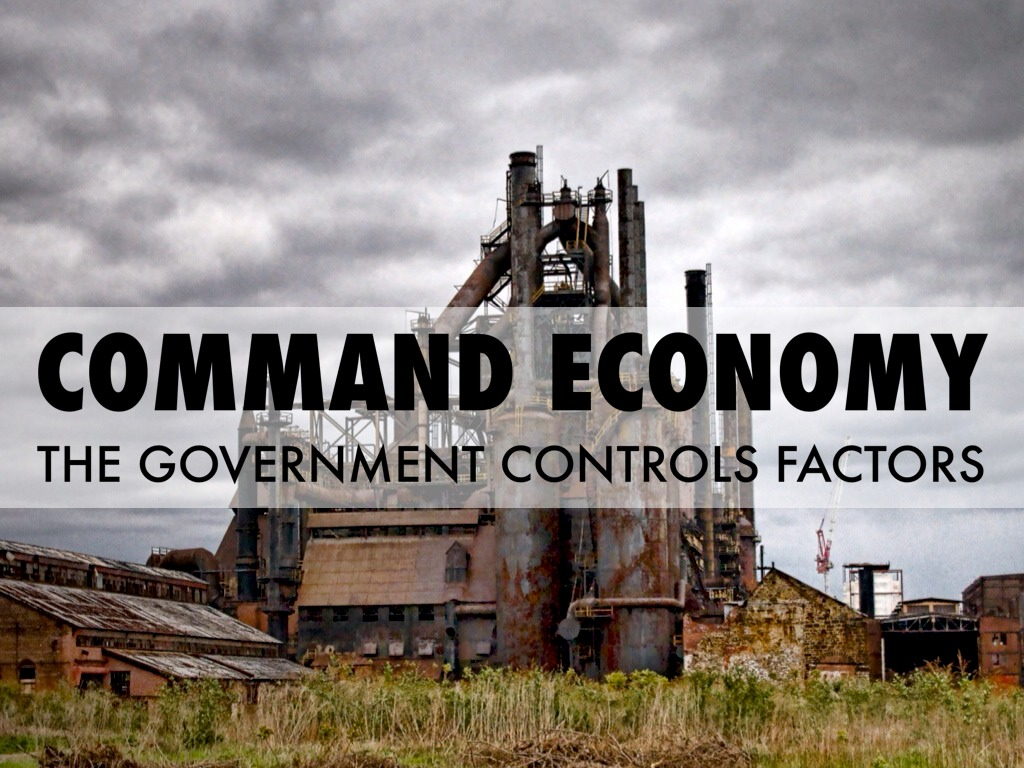 Free Market Economy
An economy in which the allocation of resources is free from government intervention
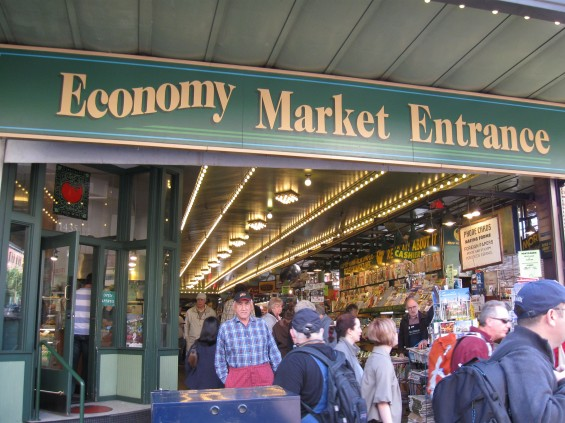